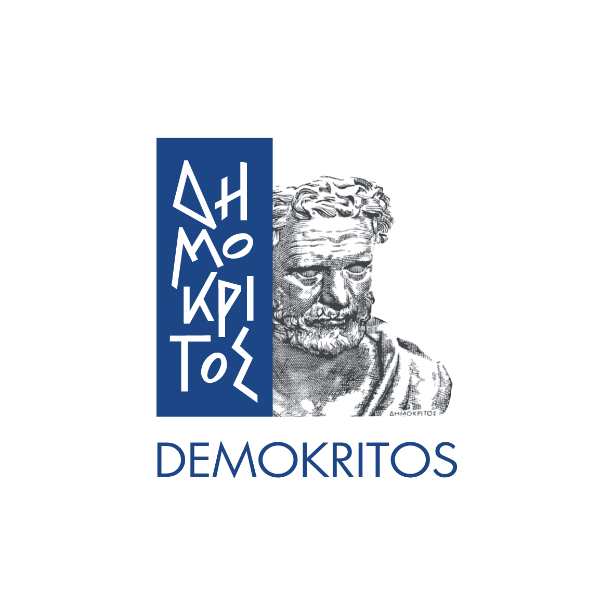 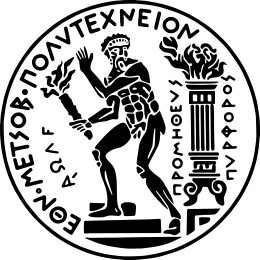 National Centre for
Scientific Research “Demokritos”
School of Applied Mathematical and Physical Sciences
National Technical University of Athens
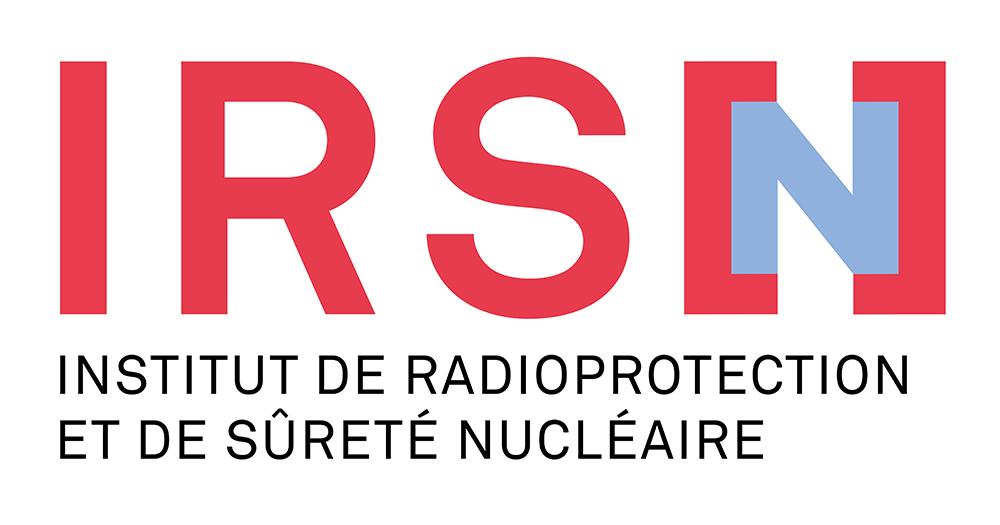 Cross-Section Measurements Using Enriched Ge samples at the IRSN AMANDE facility
S. Chasapoglou1, M. Diakaki1, R. Vlastou¹, M. Kokkoris¹, R. Babut2, N. Magalotti2
¹National Technical University of Athens2IRSN Institut de Radioprotection et de Sureté Nucléaire
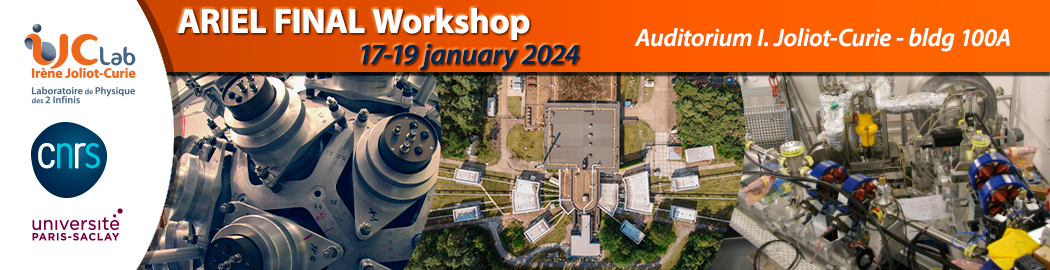 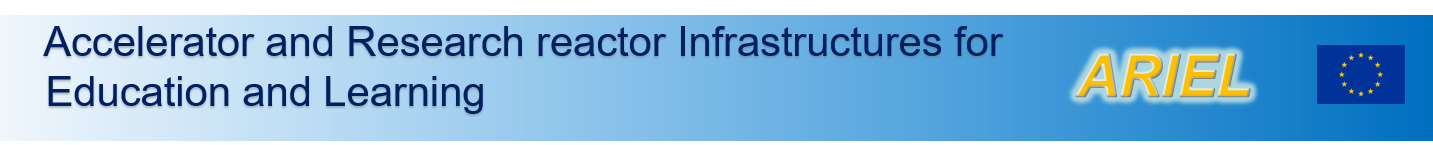 ARIEL Final Workshop 17-19 January 2024
Motivation
Practical applications of Ge (n,x) reactions
Dosimetry
Nuclear medicine 
Astrophysical projects
Used in γ-ray detectors
The use of highly enriched Ge isotopes yields more accurate experimental results with respect to natGe .
Fundamental Research
Cross sections on (n,p) reactions of elements with several stable isotopes reveal a decreasing trend with increasing neutron excess in the target nucleus (isotopic effect).
(n,x) reactions in Ge isotopes produce residual nuclei in high spin isomeric states. Experimental determination of these cross sections is of major importance for the study of the residual nucleus.
Discrepant experimental data above 14 MeV in (n,x) reactions on Ge isotopes, where natGe targets are most commonly used and theoretical corrections are inevitable. 
Discrepant evaluations above 14 MeV
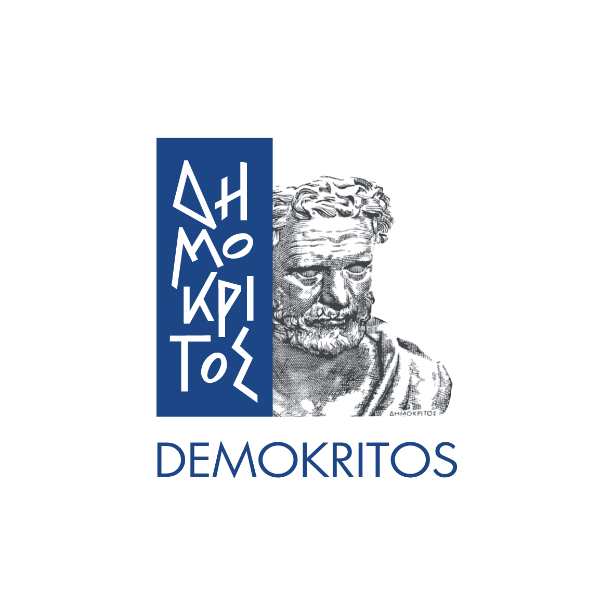 ARIEL final workshop 17-19 Jan 2024
1
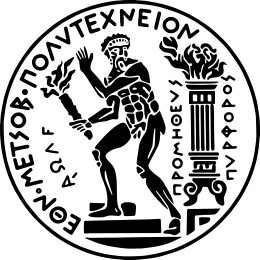 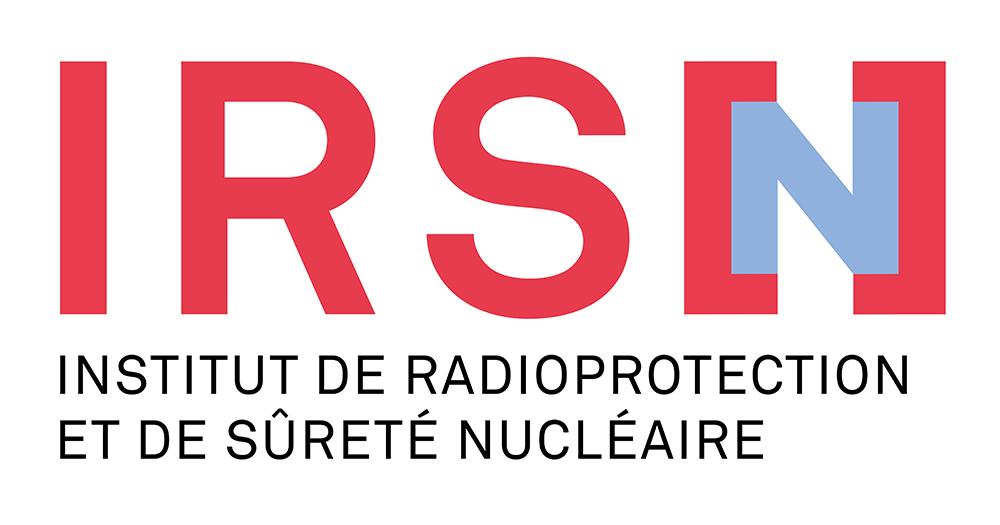 Ge Targets
Al frame
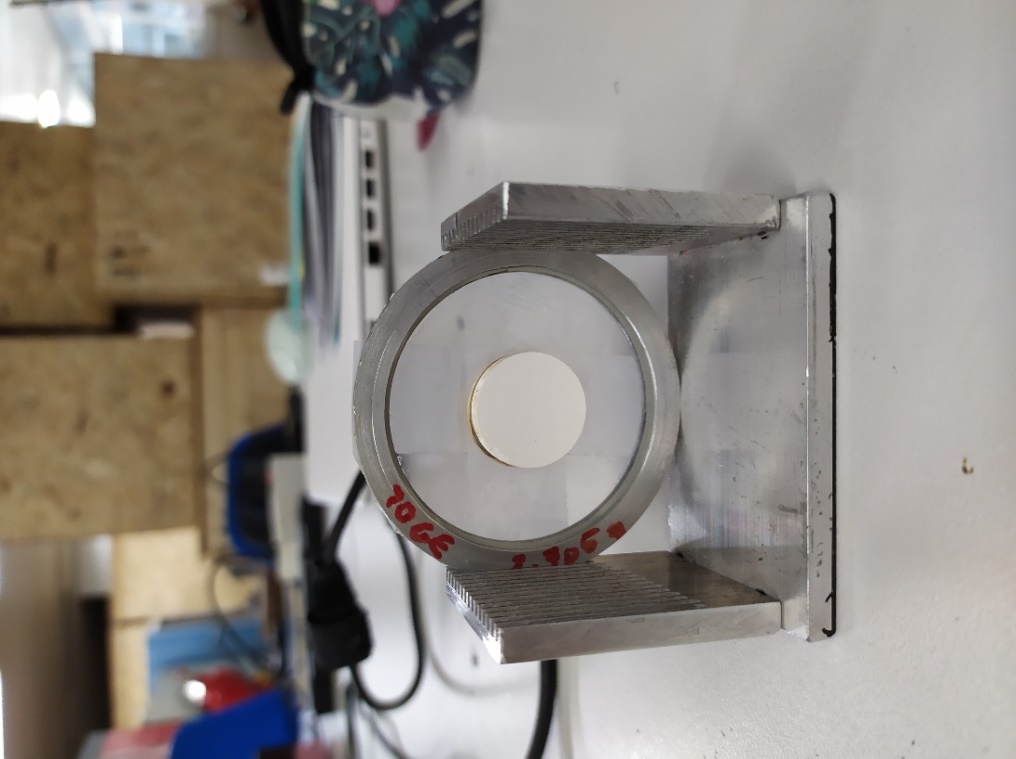 Ge target
Target holder
Back view
Provided by the n_TOF collaboration (CERN)
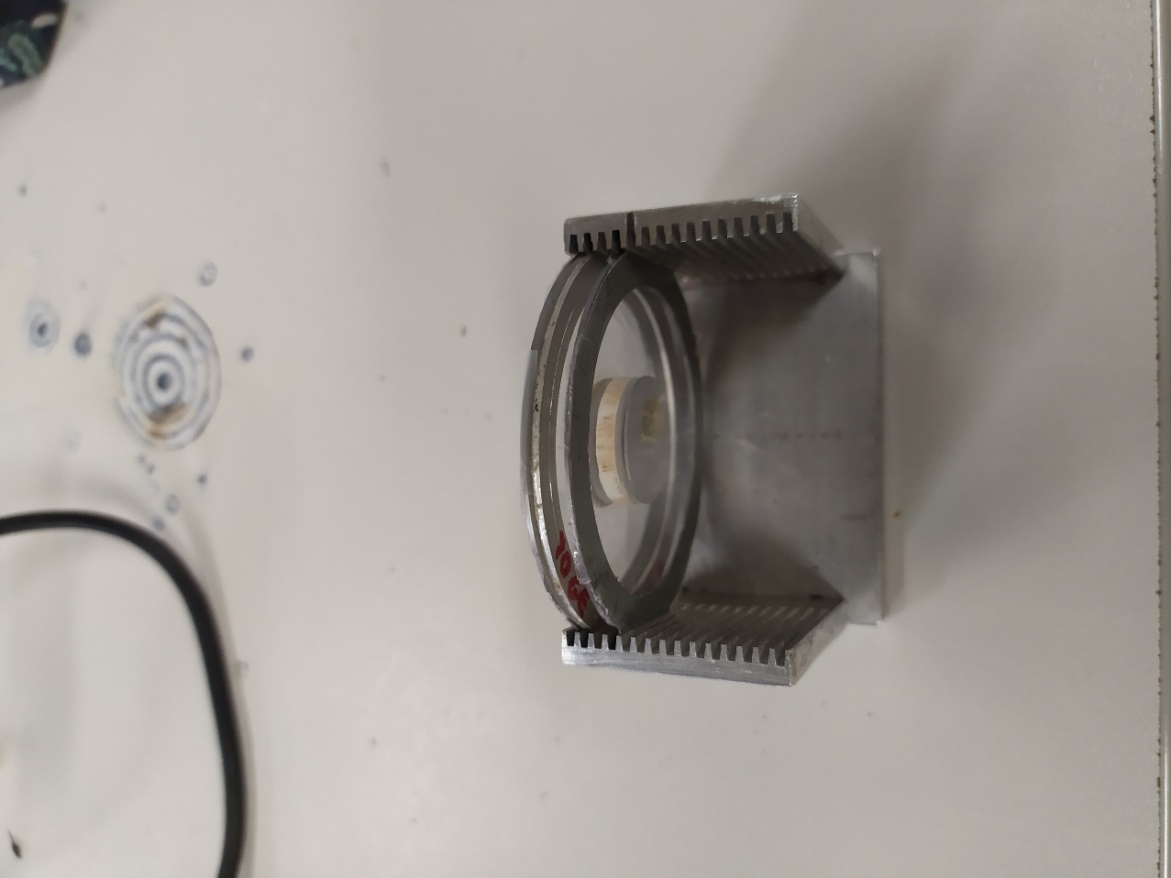 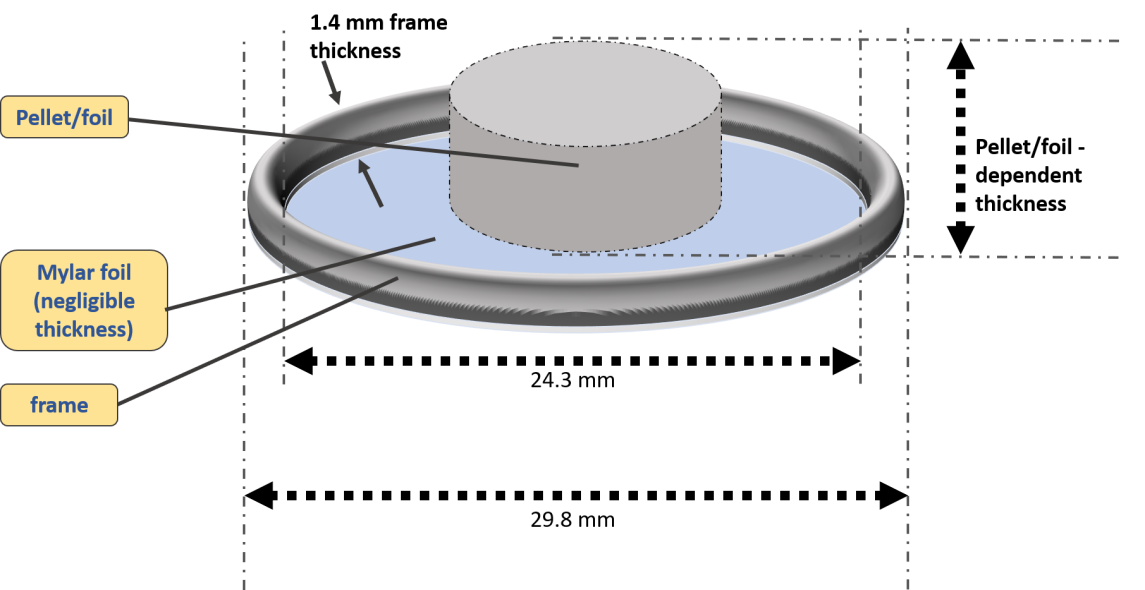 Top view
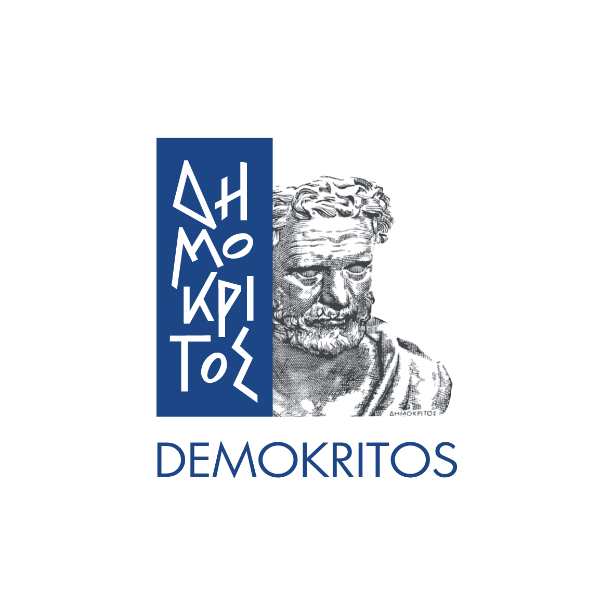 ARIEL final workshop 17-19 Jan 2024
2
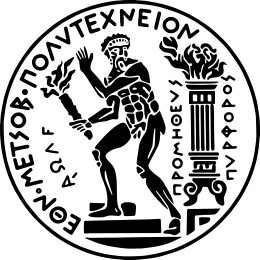 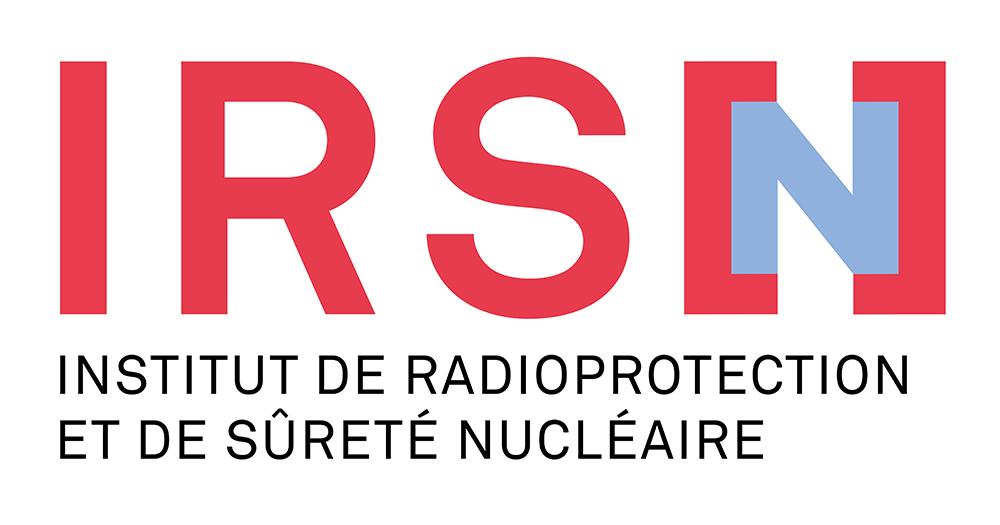 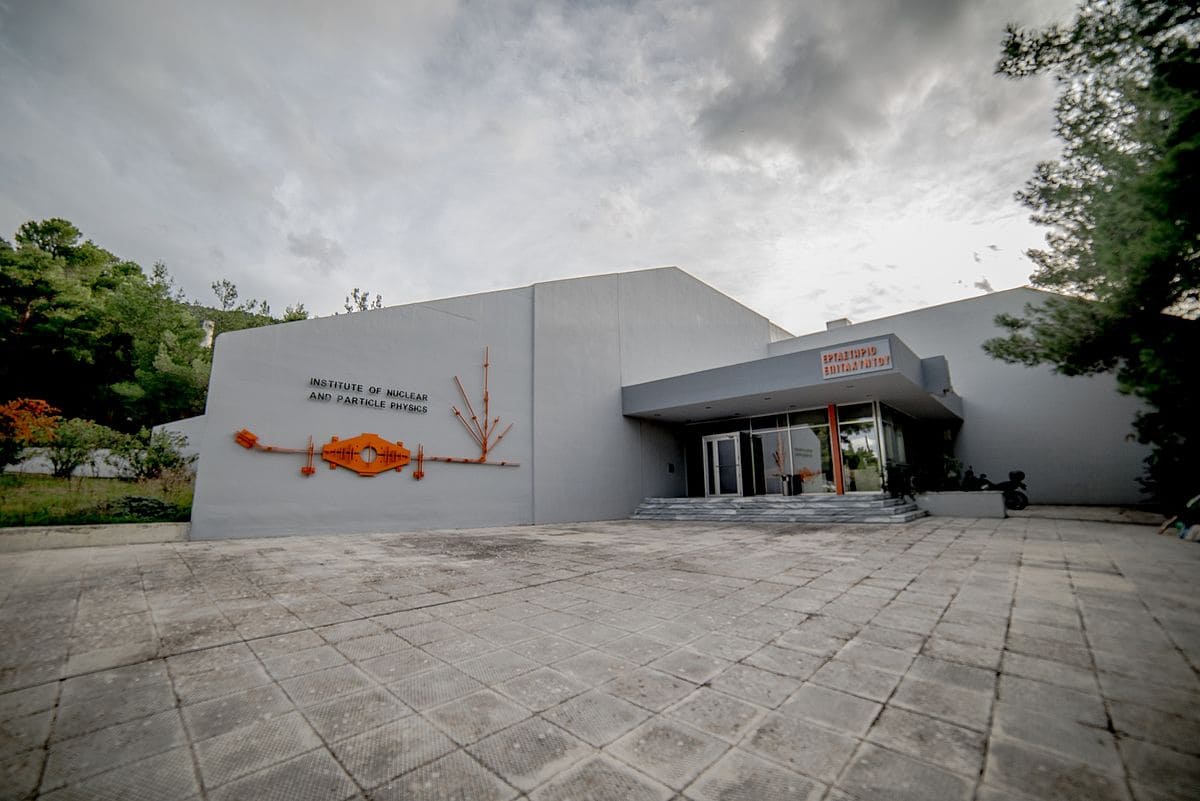 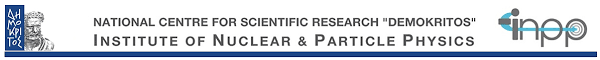 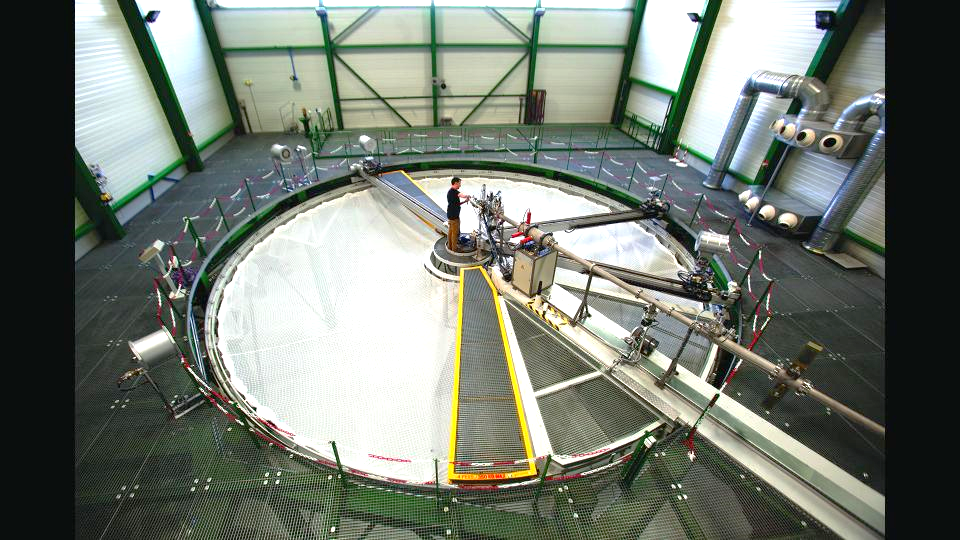 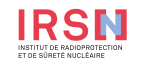 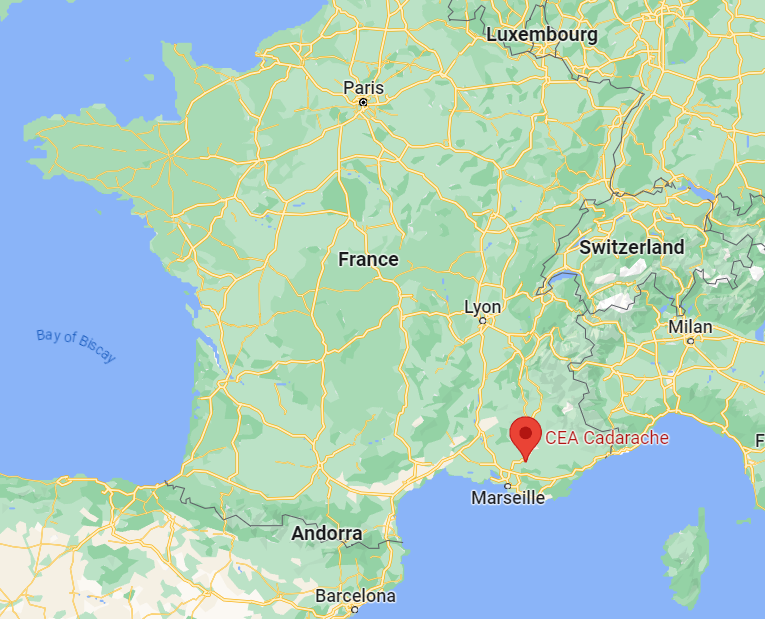 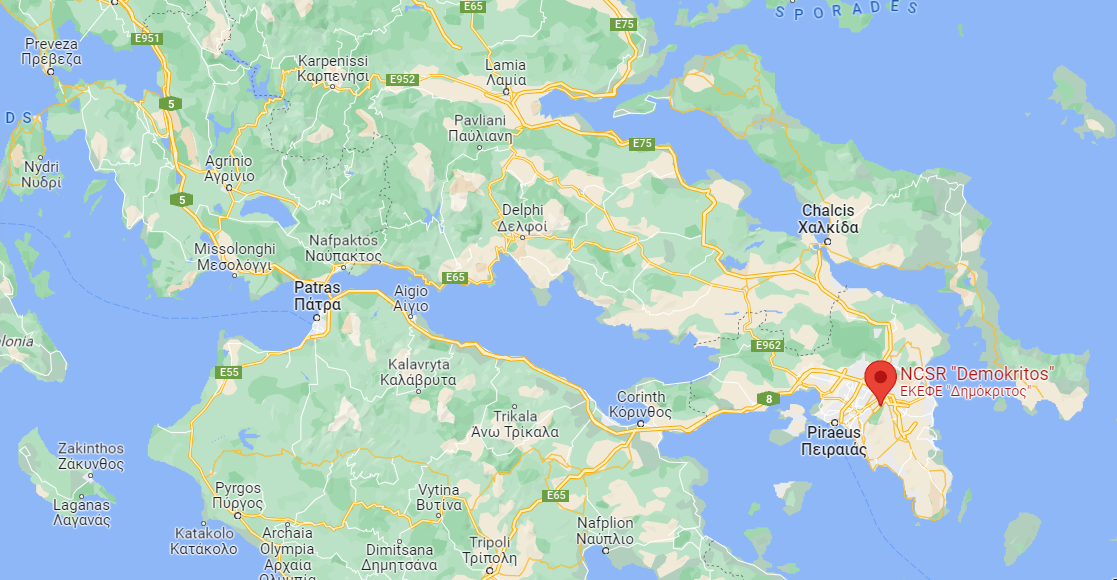 Neutron Induced Cross-Section Measurements  @ 
NCSR “Demokritos” - Athens, Greece
“AMANDE” Facility – IRSN, France @ CEA Cadarache
Neutron Facility – NCSR “Demokritos”
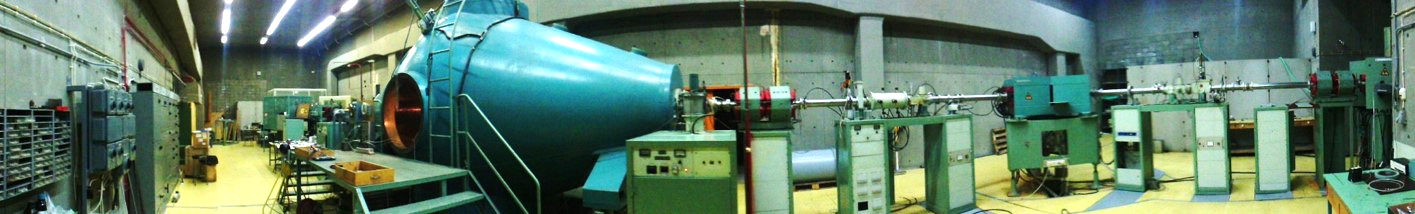 Ion beam
Quasi-monoenergetic neutron beams are produced in the energy range ~ 16 – 19 MeV via the 3H(d,n)4He reaction
2.1 μg/cm2 TiT layer on a 1 mm Cu backing (373 GBq)
After the upgrade, the deuteron beam current on the TiT was measured to be higher by a factor of 10, relative to previous measurements.
Very stable beam conditions.
Neutron flux determined 105 – 106 n/cm2/s at 3.5 cm from the TiT target
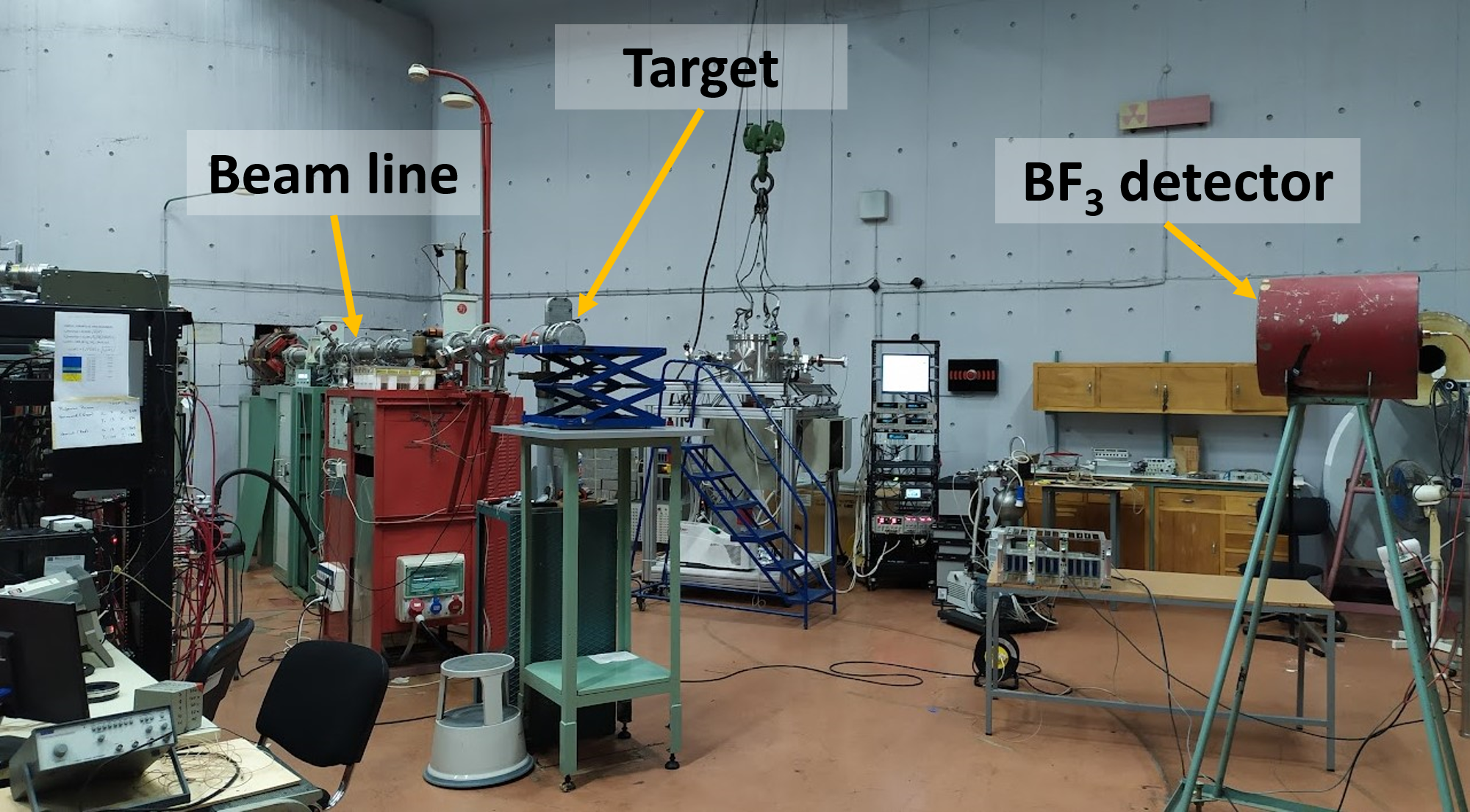 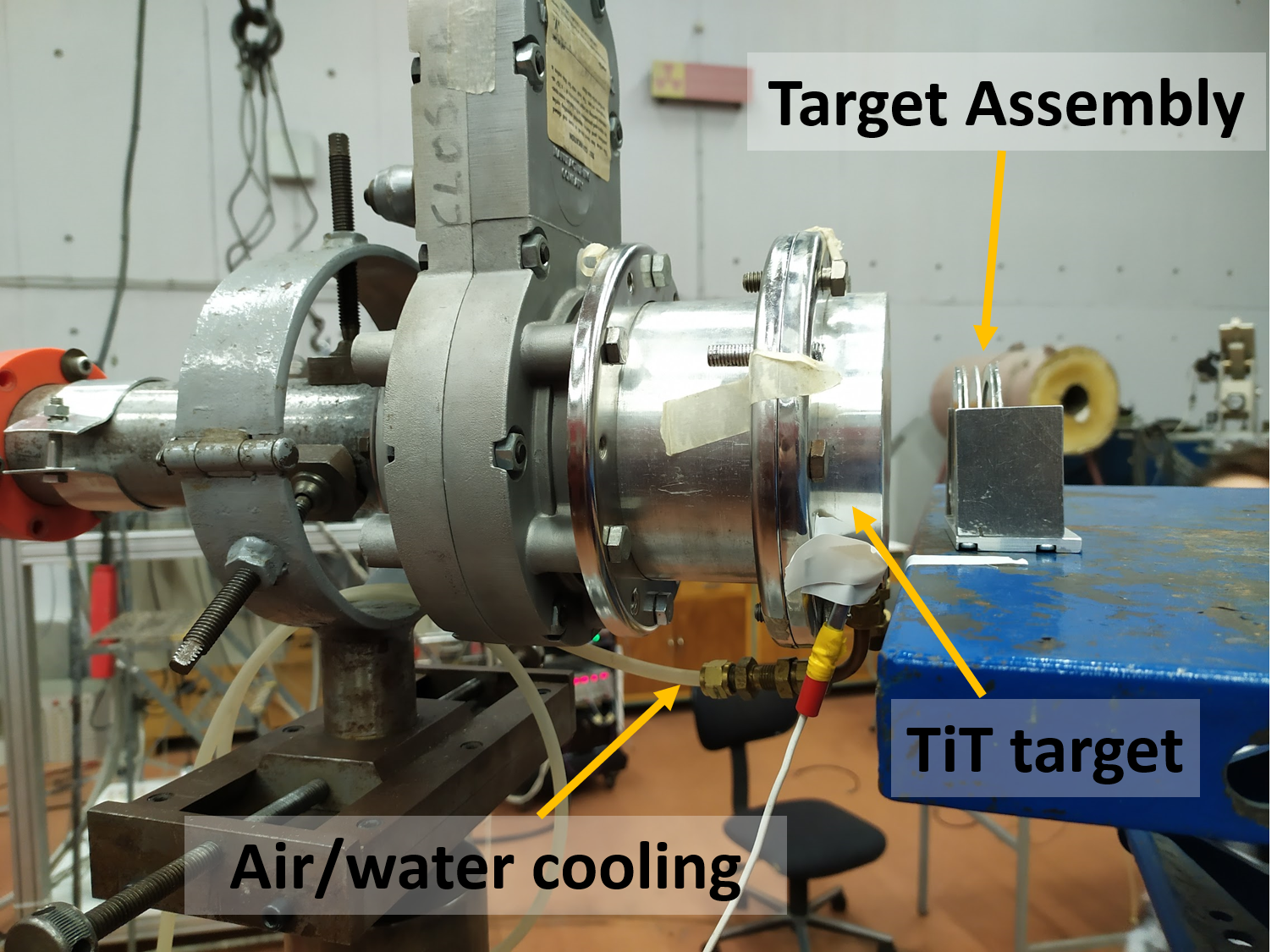 Ion beam
Ion beam
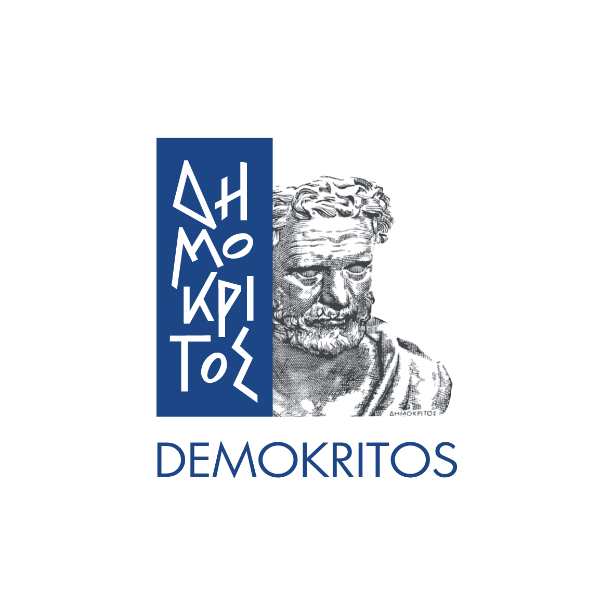 ARIEL final workshop 17-19 Jan 2024
4
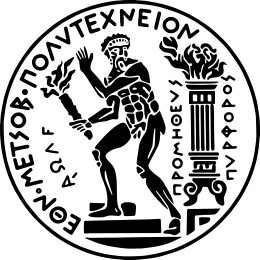 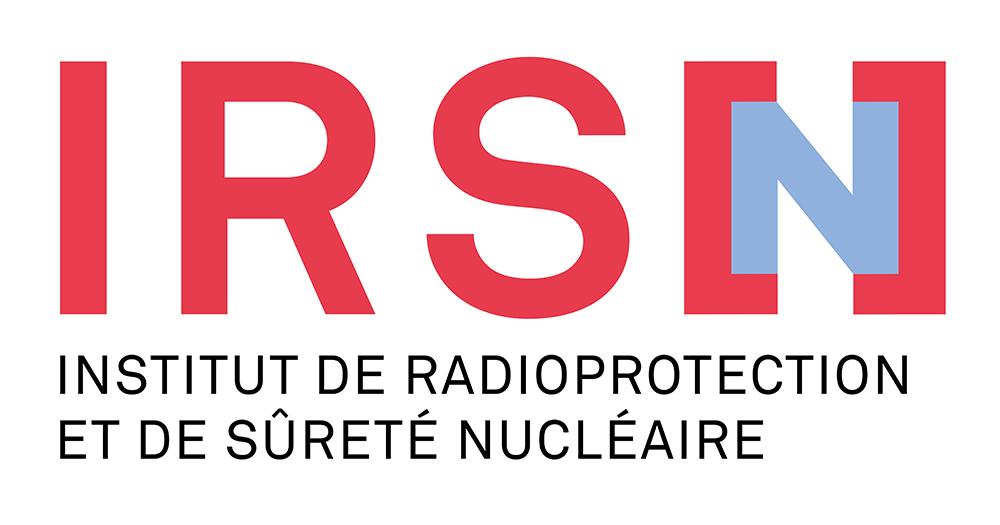 Neutron Facility – AMANDE
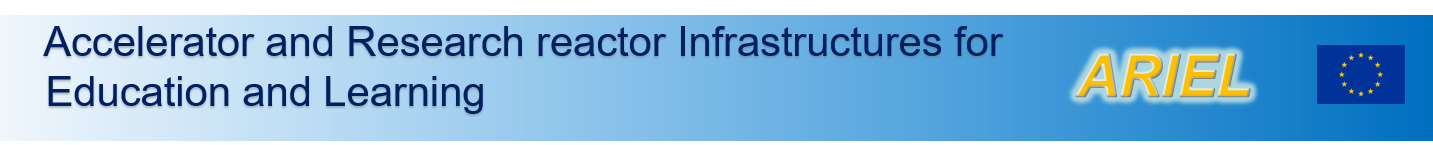 1 week visit Access to neutron facilities  @ AMANDE, IRSN 30/1 – 3/2 2023
Project name: ΤΑΑ 4_3  “Neutron induced cross section measurements on Ge isotopes at the AMANDE facility using mono-isotopic targets”
Spokesperson: Maria Diakaki 
Contact person: Richard Babut
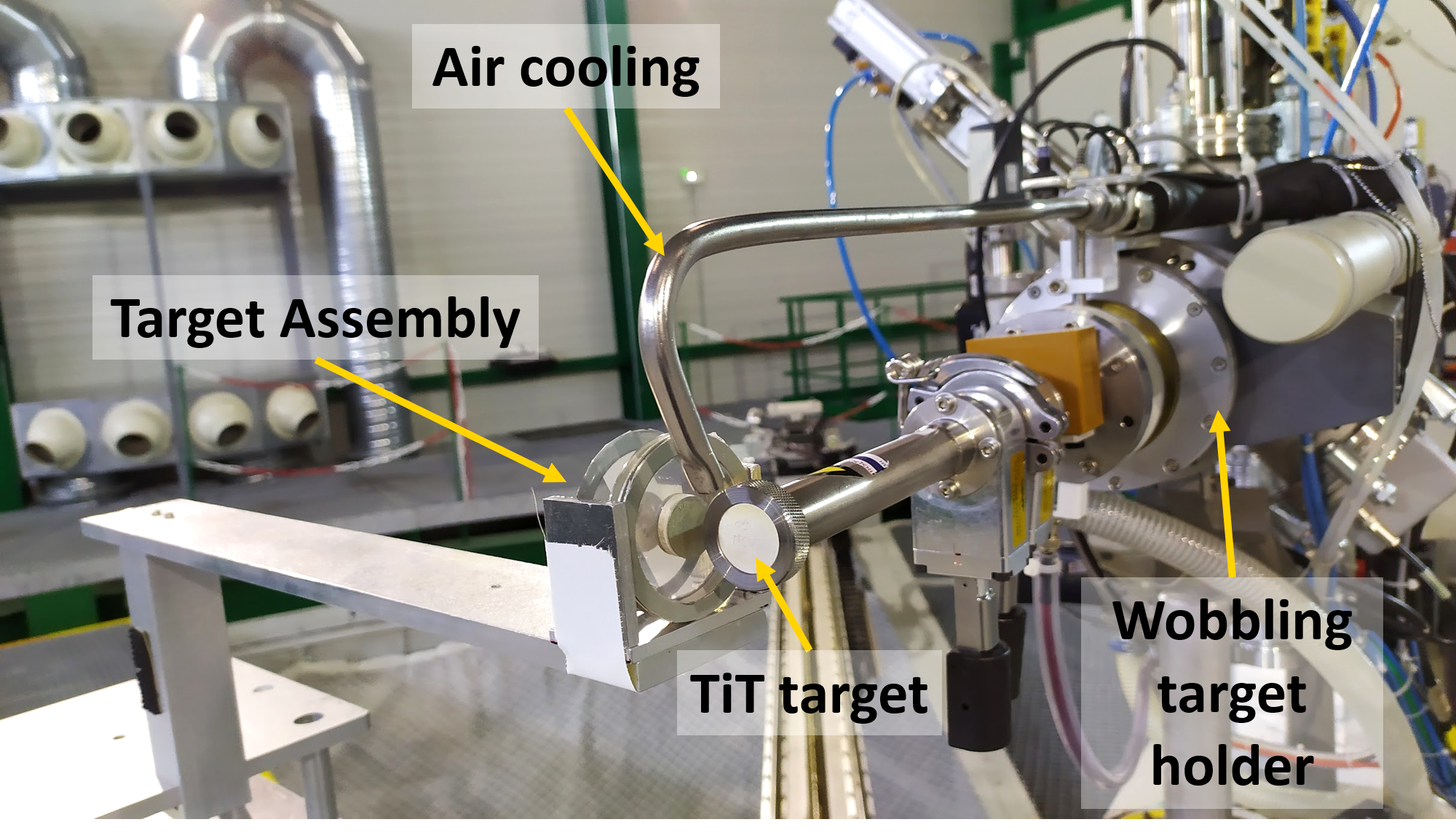 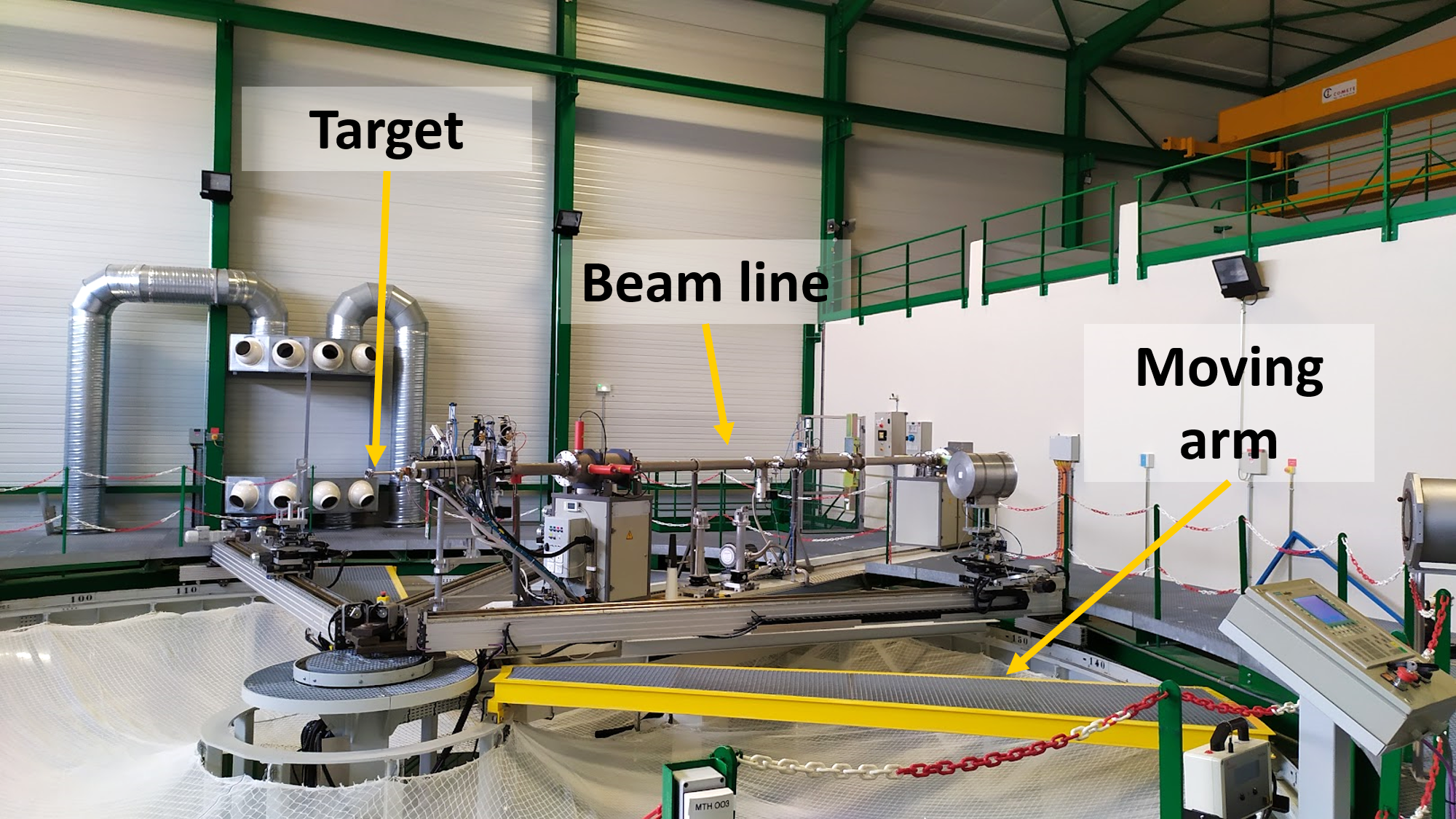 Ion beam
Ion beam
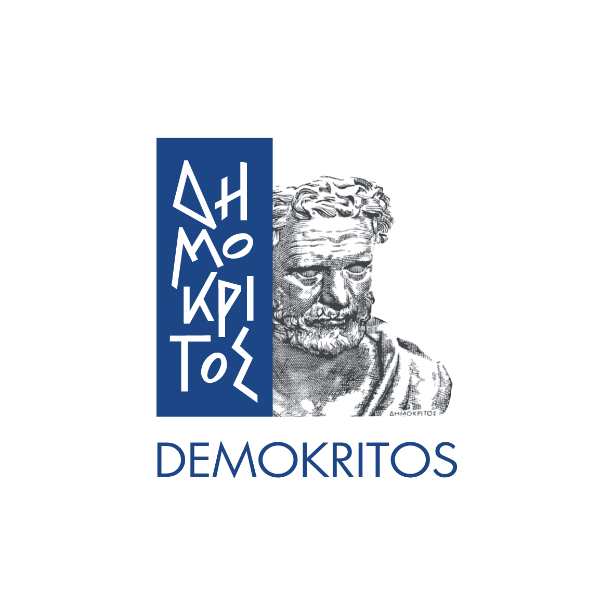 ARIEL final workshop 17-19 Jan 2024
5
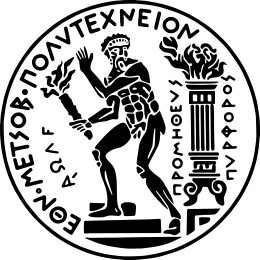 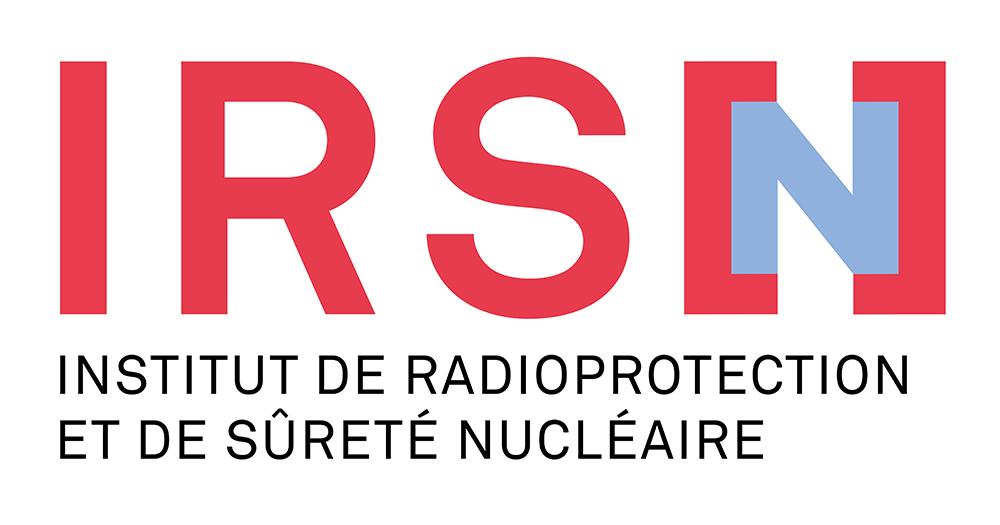 Neutron Facility – AMANDE
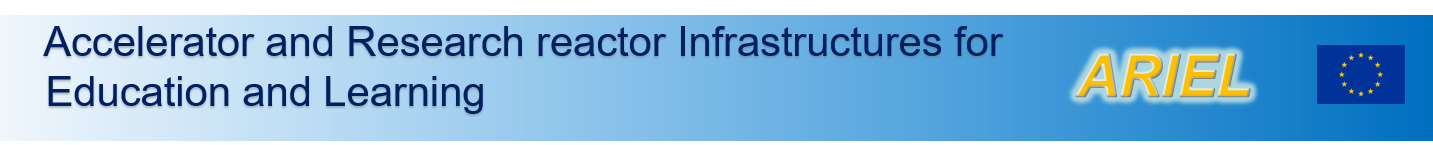 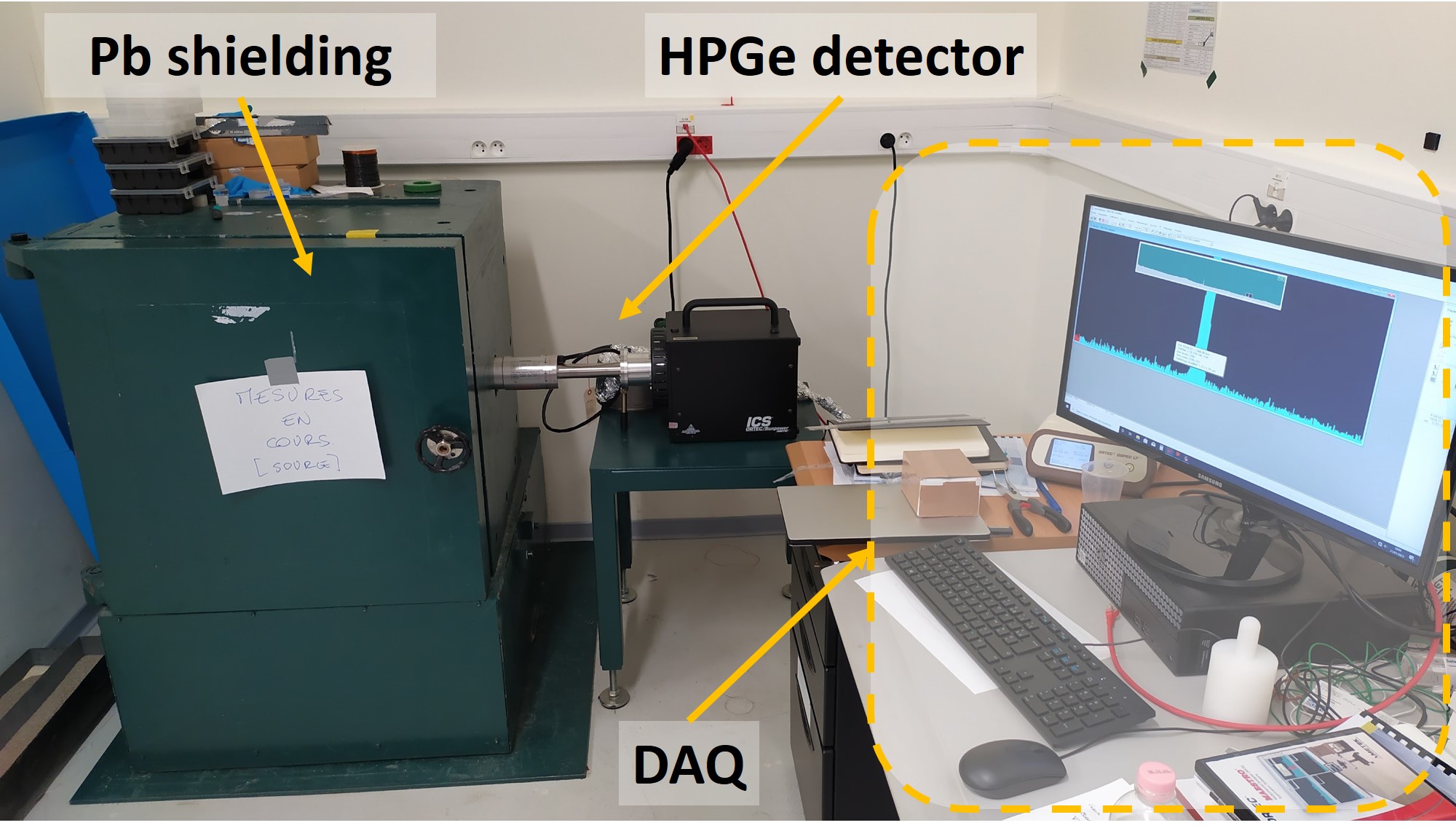 The induced radioactivity was measured via γ-ray spectroscopy
Very good Pb shielding  
Local team (Richard Babut & Nelson Magalotti) very helpful – Excellent collaboration both before and during the measurements. Major help in the preparation of target holders, detector information etc.
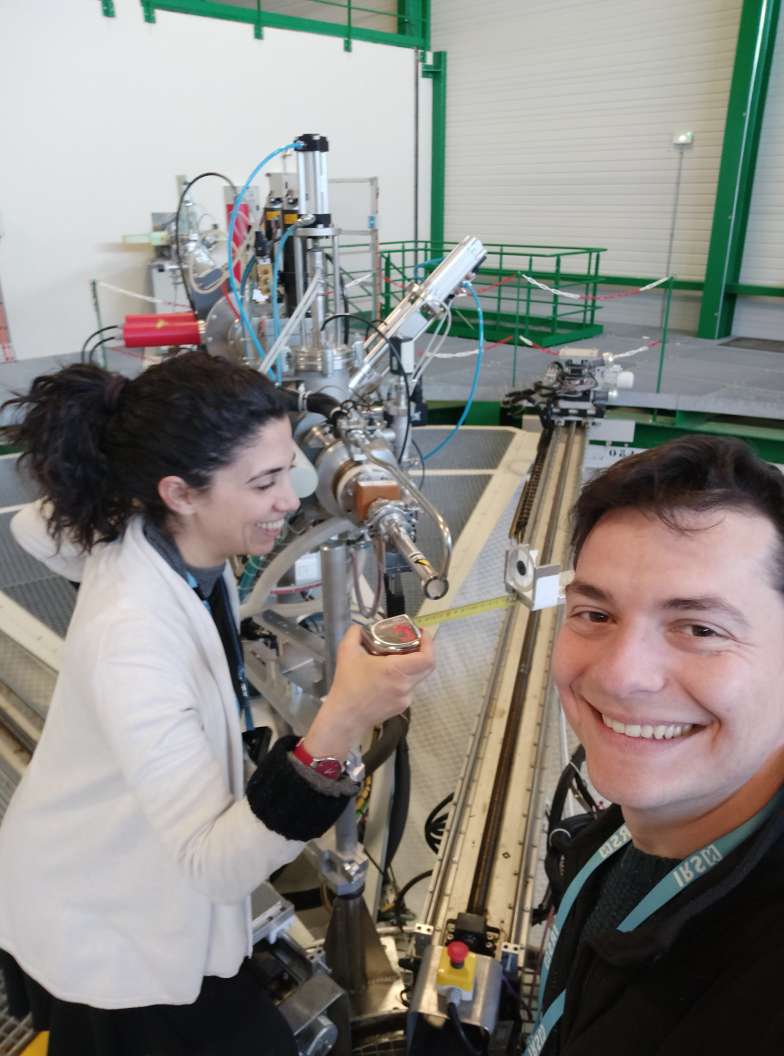 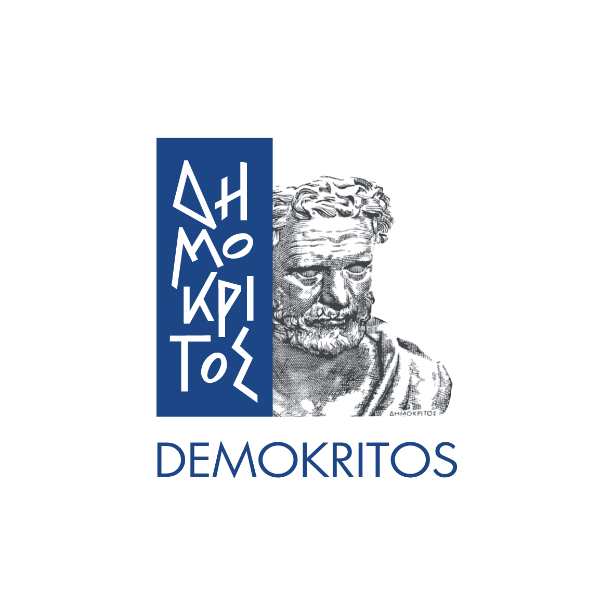 ARIEL final workshop 17-19 Jan 2024
6
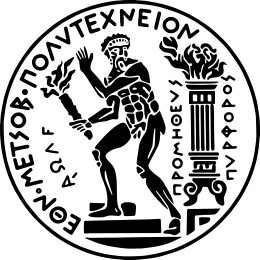 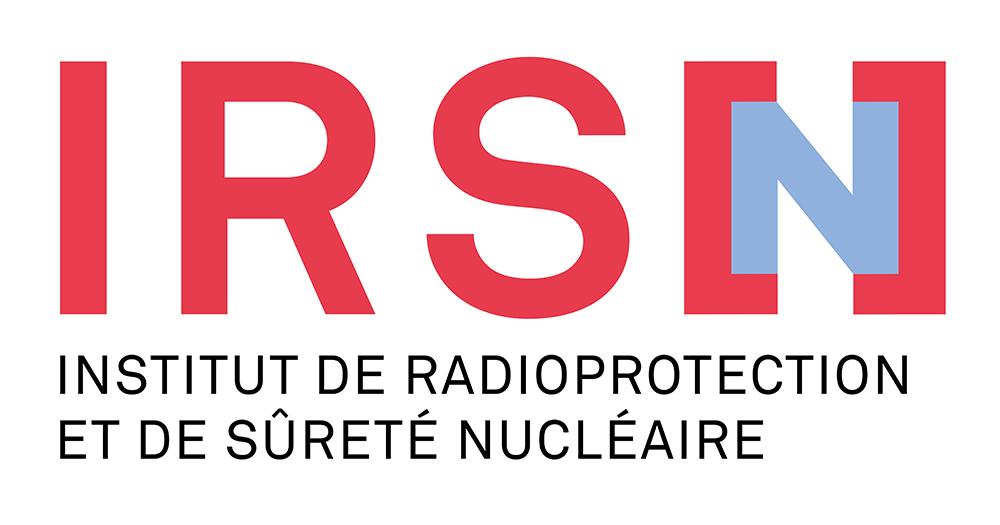 Cross-Section Calculation - Activation
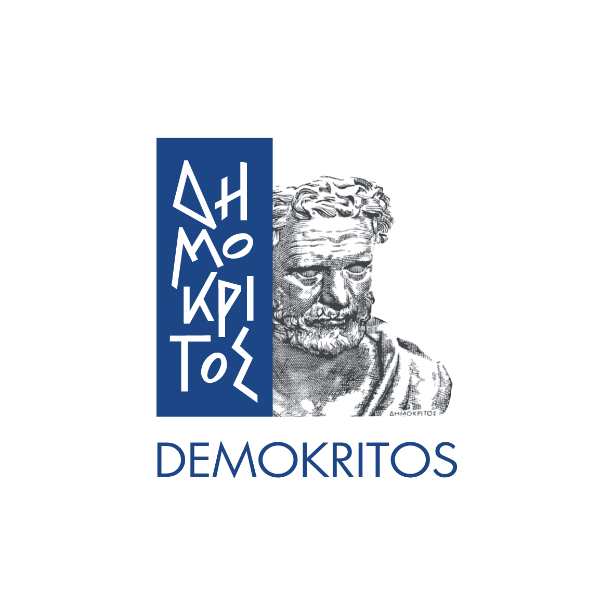 ARIEL final workshop 17-19 Jan 2024
7
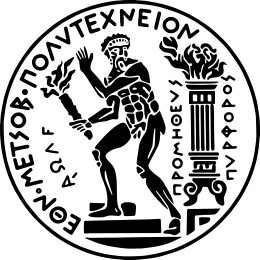 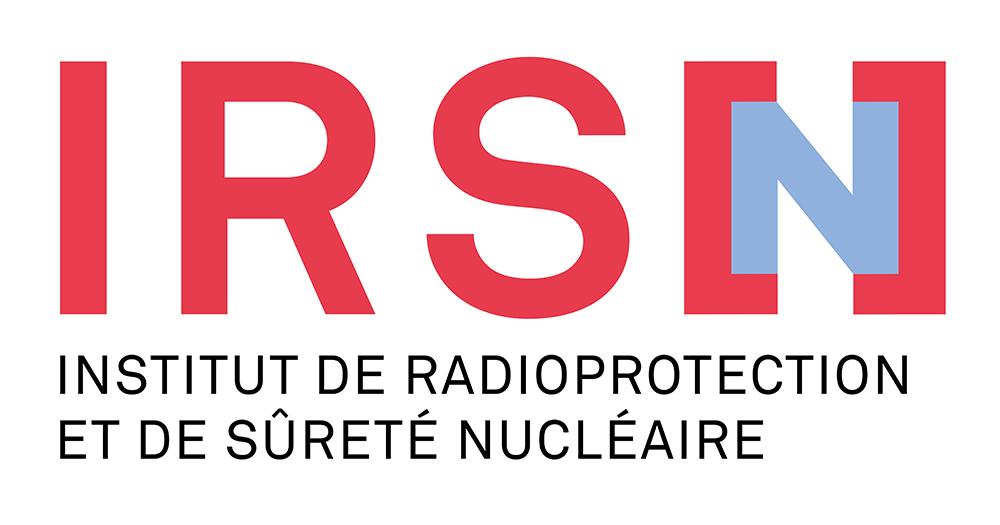 Results 70,76Ge(n,2n)69,75Ge
76Ge(n,2n)75Ge
70Ge(n,2n)69Ge
Two general cross-section trends appear (possibly due to wrong Ιγ values between the different available γ-rays ?)
Good agreement with the dataset of Hoang et al. and Pu Zhong-Sheng et al.
Fair agreement with the dataset of Konno et al. (enriched target)
The trend of the data of the present work is in agreement with the trend of Megha Bhike et al., Steiner et al. and with previous measurements from our group.
Contamination: 75Ge(n,γ)76Ge
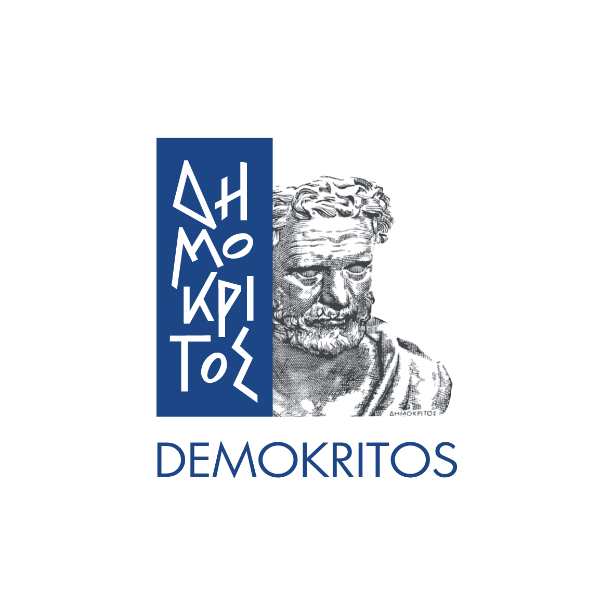 ARIEL final workshop 17-19 Jan 2024
8
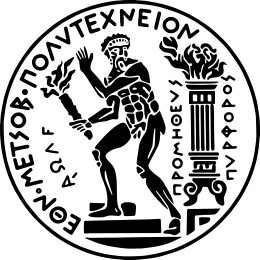 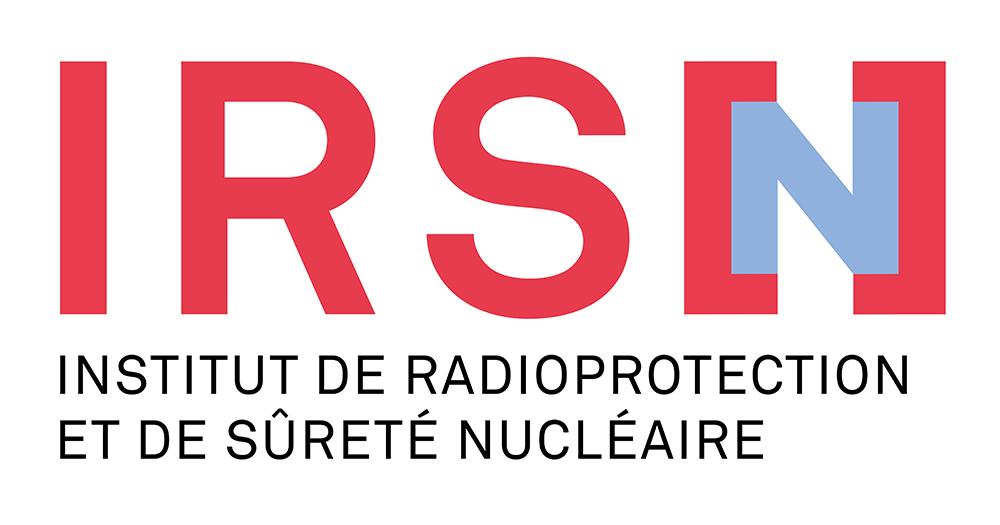 Results 72,73Ge(n,p)72,73Ga
73Ge(n,p)73Ga
72Ge(n,p)72Ga
The trend of the data is followed by the dataset of Konno et al. and the ones from Hoang et al. at higher energies
Contamination: 73Ge(n,np/d)72Ga
The trend of the data is followed by the dataset of Konno et al. and the ones from Hoang et al. at higher energies
Contamination: 74Ge(n,np/d)73Ga, 76Ge(n,α)73Zn
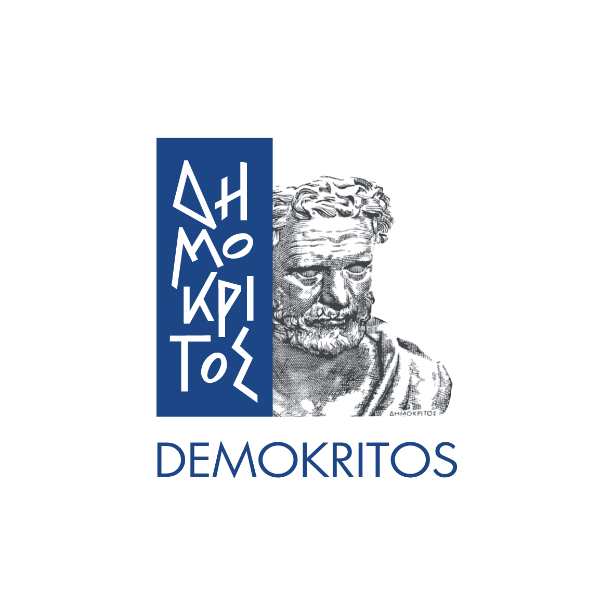 ARIEL final workshop 17-19 Jan 2024
9
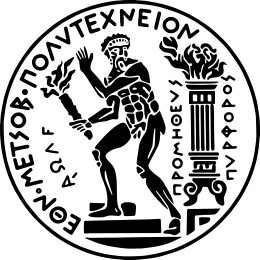 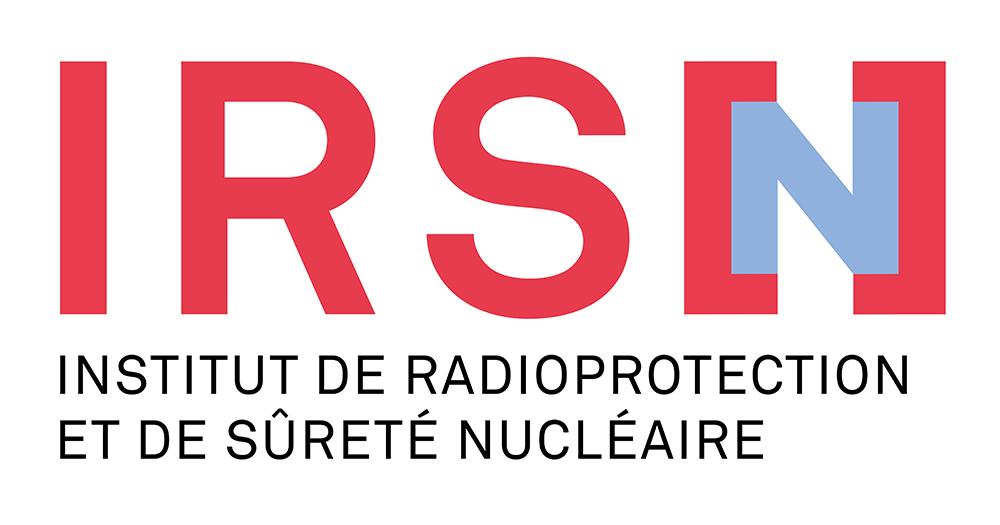 Results 72,74Ge(n,α)69m,72mZn
72Ge(n,α)69mZn
74Ge(n,α)72mZn
The trend of the data is followed by the dataset of Konno et al. 
The dataset of Hoang et al. is lower than the cross-section values of the present work
Contamination: 73Ge(n,α)69mZn
The trend of the data is followed by the dataset of Konno et al. and the one of Hoang et al.
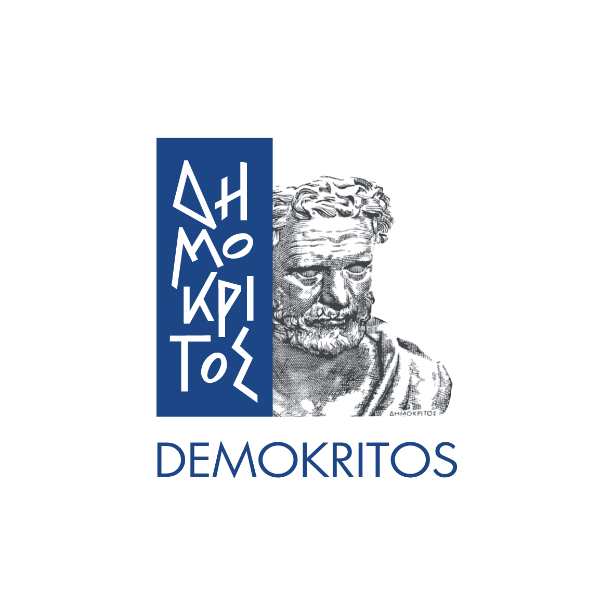 ARIEL final workshop 17-19 Jan 2024
10
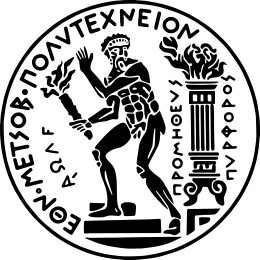 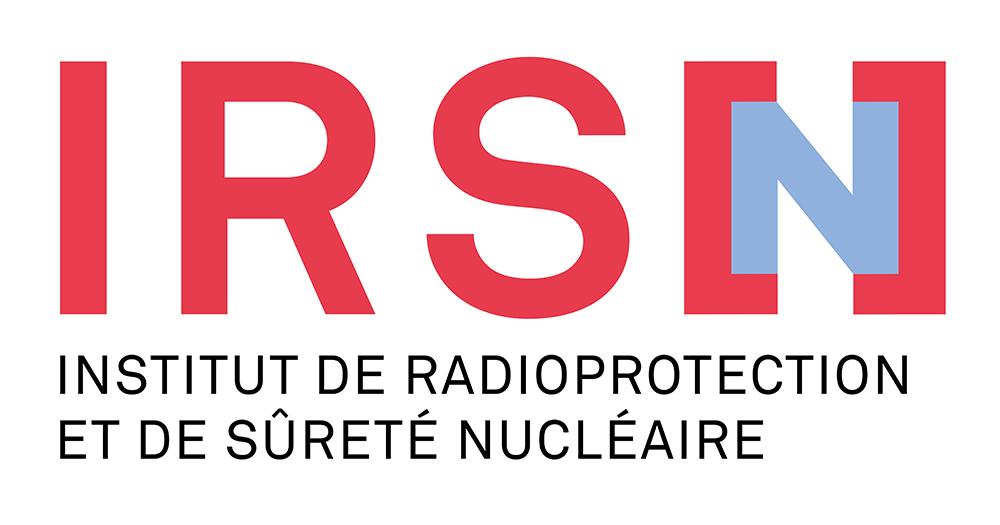 Results 73,74Ge(n,np/d)72,73Ga
73Ge(n,np/d)72Ga
74Ge(n,np/d)73Ga
Reaction difficult to be studied with natGe targets
The trend of the data is followed by the dataset of Konno et al. which is the only one found in literature
Contamination: 72Ge(n,p)72Ga
Reaction difficult to be studied with natGe targets
The dataset of Konno et al. which is the only one found in literature, coincides in one data point
Great discrepancies with TENDL-2021
Contamination: 73Ge(n,p)73Ga
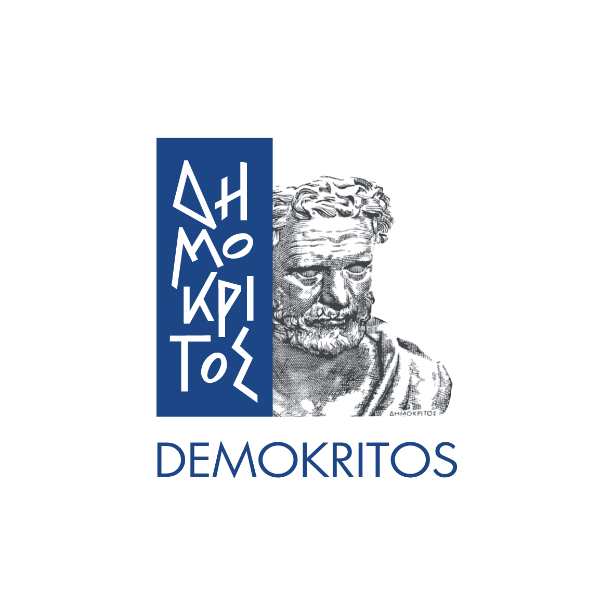 ARIEL final workshop 17-19 Jan 2024
11
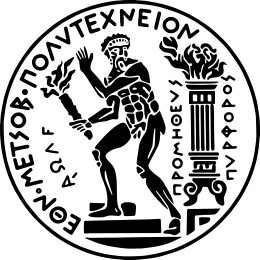 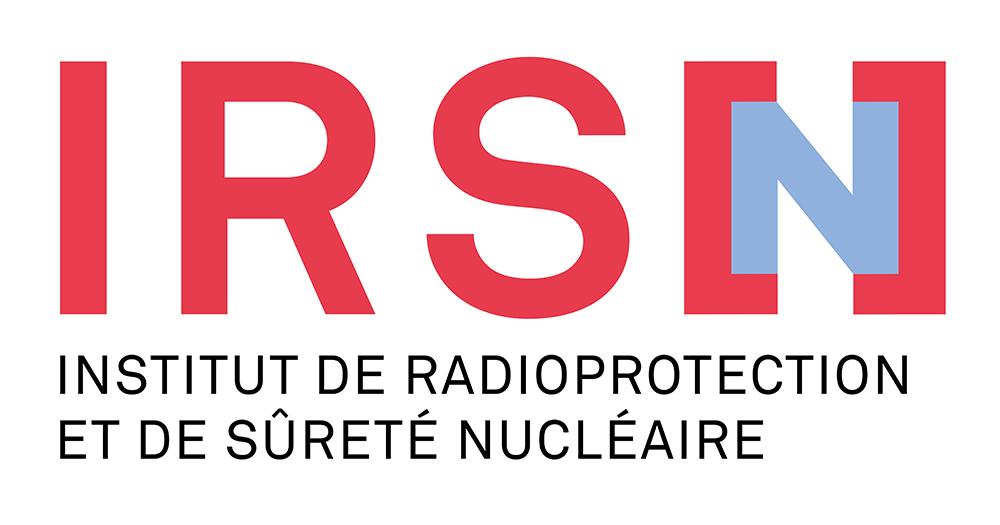 Results  73Ge(n,nα)69mZn
Reaction difficult to be studied reaction with natGe targets
No other data were found in literature
Great discrepancies with TENDL-2021
Contamination: 72Ge(n,α)69mZn
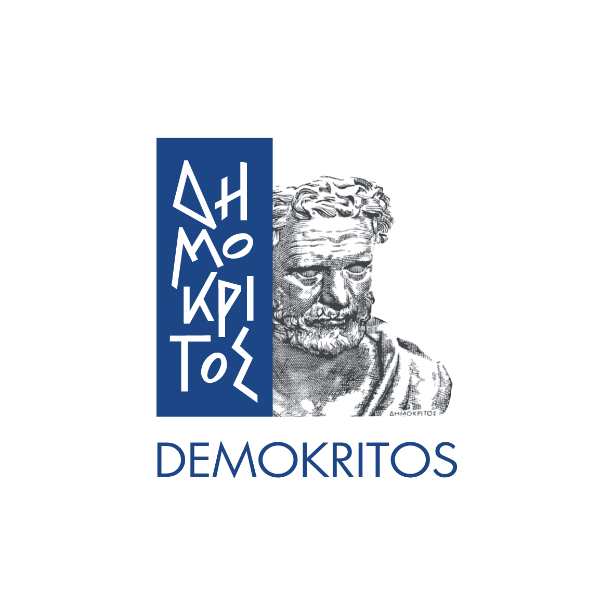 ARIEL final workshop 17-19 Jan 2024
12
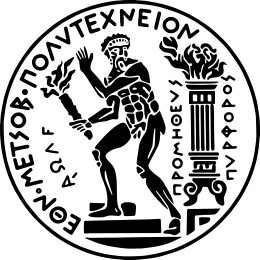 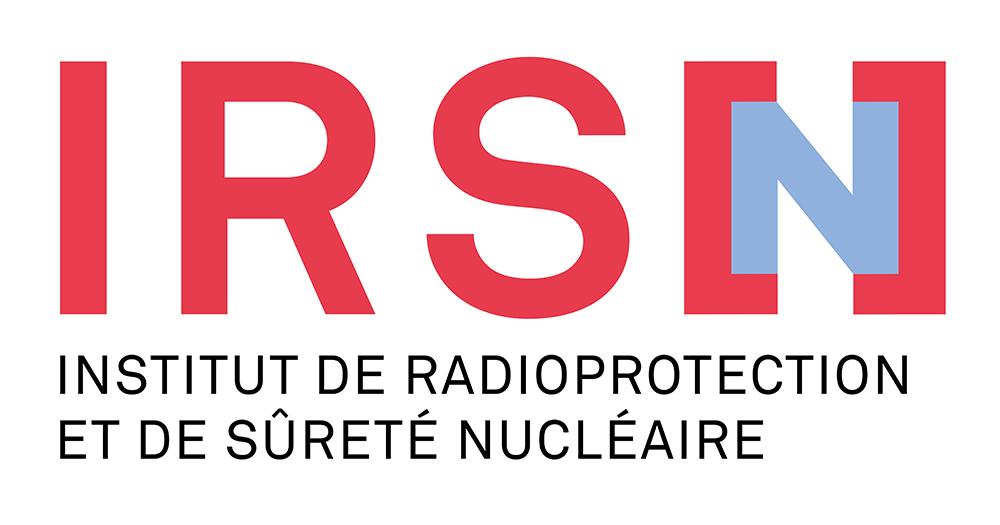 Phenomenological Investigation – EMPIRE 3.2.3
Nuclear Reaction Mechanisms
Pre-equilibrium Reactions
Incident particle gradually loses its energy
A particle escapes the nucleus before thermodynamic equilibrium is reached 
Some “memory” of the input channel is conserved
Compound Nucleus Reactions
Slow process (10-18 – 10-16 s)
Incident particle transfers its energy to all the nucleons
Thermodynamic equilibrium is reached before a particle escapes the nucleus
The exit channel is independent of the way the compound nucleus was formed (Bohr hypothesis)
Direct Reactions
Fast process (10-22 s)
Incident particle interacts mainly with the peripheral nucleons
Part of the energy of the incident particle is transferred
Favored against compound nucleus reactions as projectile energy increases
Exciton model
MSD
MSC
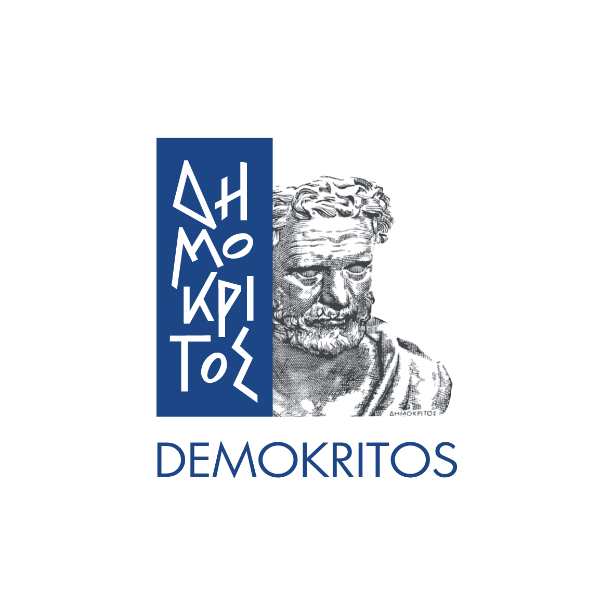 ARIEL final workshop 17-19 Jan 2024
13
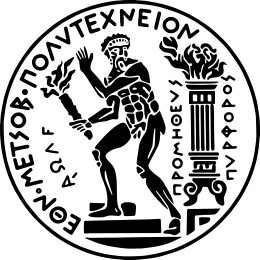 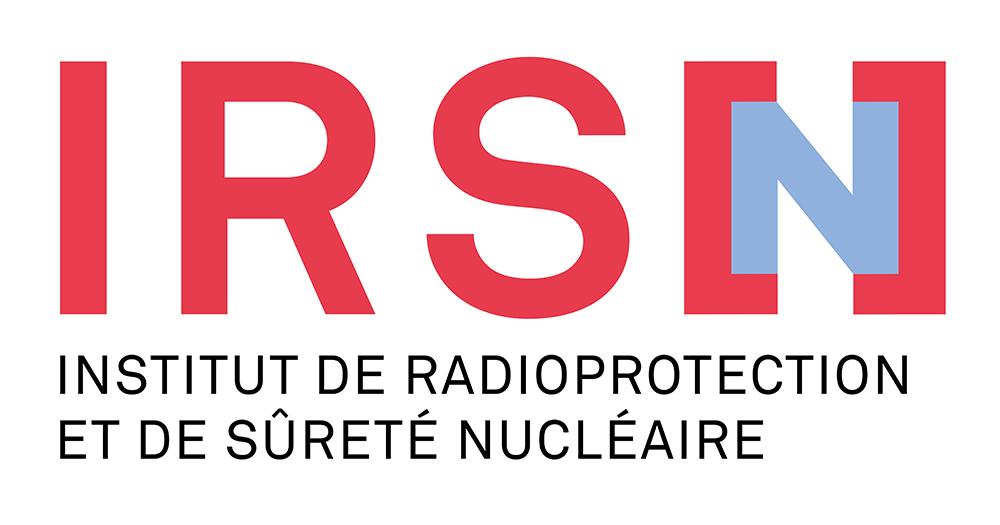 Hauser-Feshbach Theory
The Hauser-Feshbach theory describes reactions following the compound nucleus mechanism
Remarks
Transmission coefficients calculated from optical models (RIPL-3) more sensitive in the low energy region (near reaction threshold)
Level density models and pre-equilibrium effects more sensitive in the high energy region
Choice of a coherent set of parameters for the reproduction of all reaction channels simultaneously, taking into account all the available data
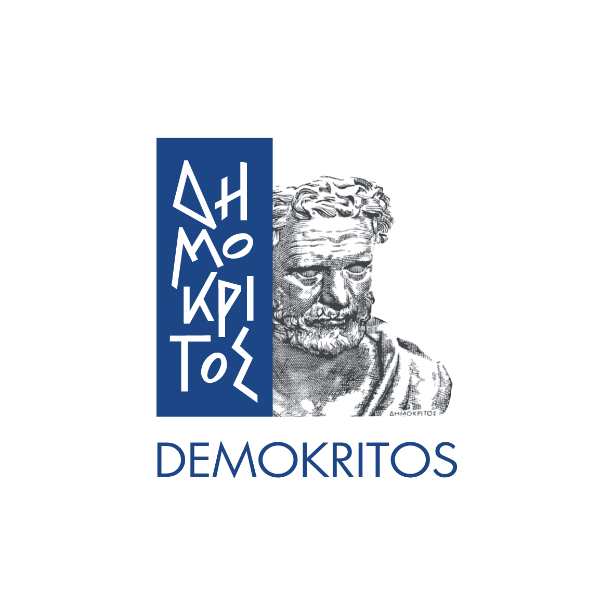 ARIEL final workshop 17-19 Jan 2024
14
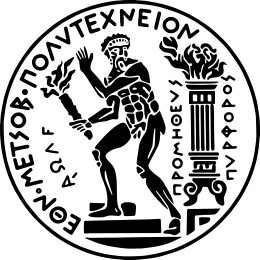 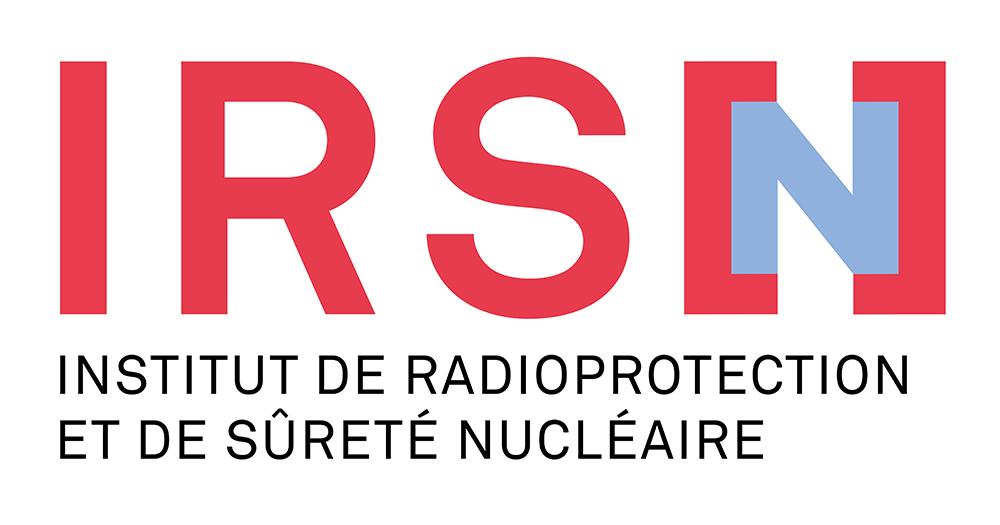 First step: n-OMP & level density model
70Ge(n,2n)69Ge
76Ge(n,2n)75Ge
Optical model of B. Morillon and P. Romain (RIPL-3 #2411)  
Level density model: EGSM (levden=0)
Optical models for protons, alphas, deuterons, tritons and 3He were left at default values
All pre-equilibrium parameters were left at default values (MSD, MSC activated (=1), PCROSS=1.5)
The 70,76Ge(n,2n)69,75Ge reactions are very well reproduced
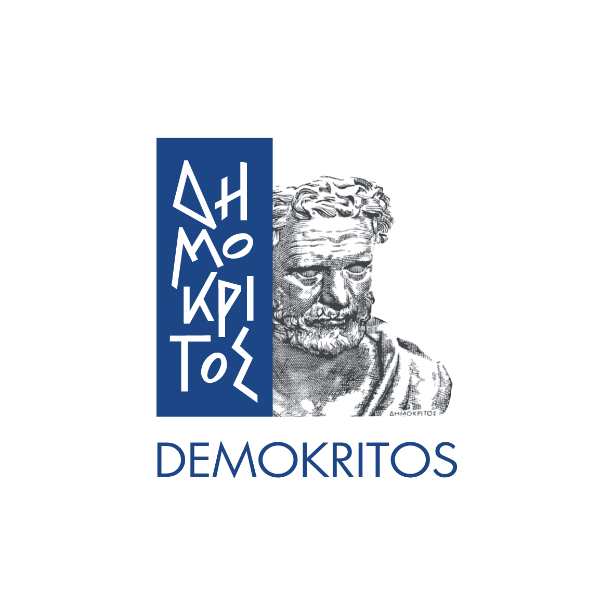 ARIEL final workshop 17-19 Jan 2024
15
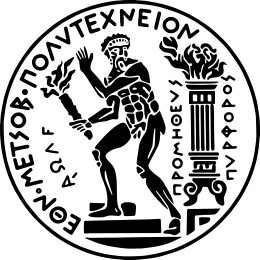 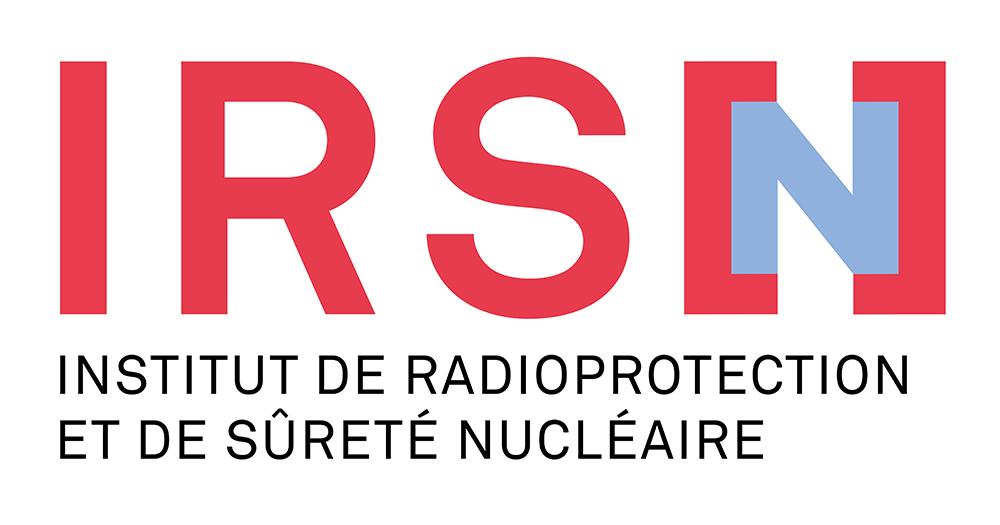 Second step: p-OMP
Optical model of A. J. Koning, J. P. Delaroche (RIPL-3 #5405)  
Pre-equilibrium mechanism via exciton model modified only for the following nuclei : 72Ge: PCROSS=1.273Ge: PCROSS=0.674Ge: PCROSS=0.6
Level density model and n-OMP as before
Optical models for alphas, deuterons, tritons and 3He were left at default values
73Ge(n,p)73Ga
72Ge(n,p)72Ga
74Ge(n,np/d)73Ga
73Ge(n,np/d)72Ga
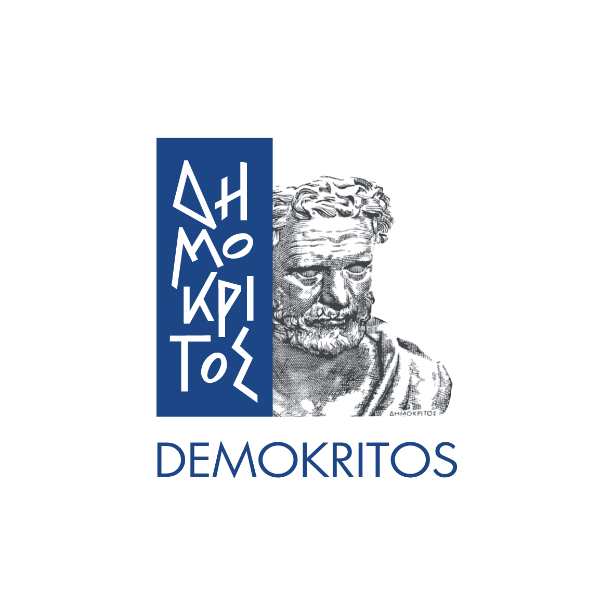 ARIEL final workshop 17-19 Jan 2024
16
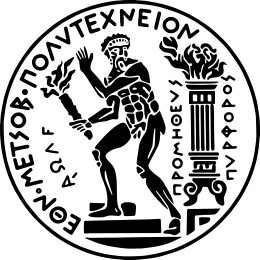 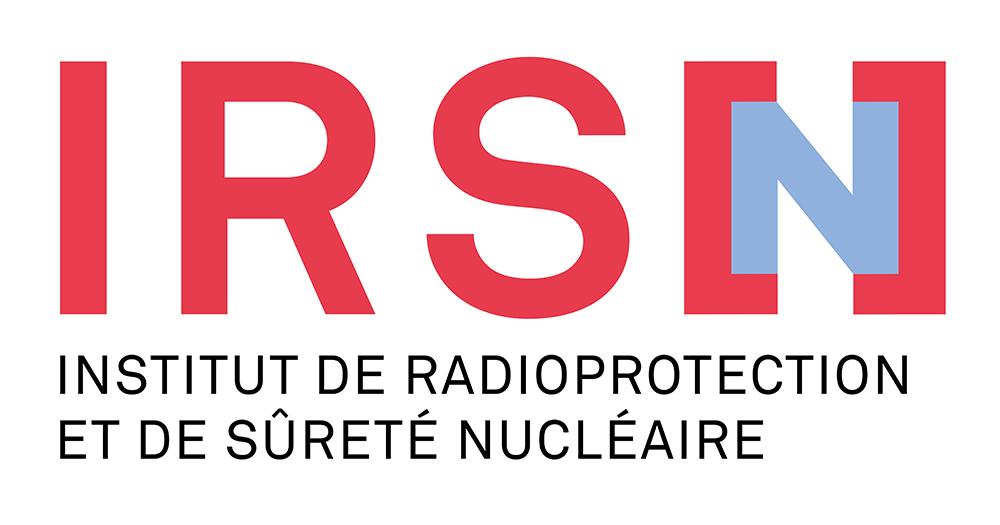 Third step: α-OMP
72Ge(n,α)69mZn
74Ge(n,α)71mZn
73Ge(n,nα)69mZn
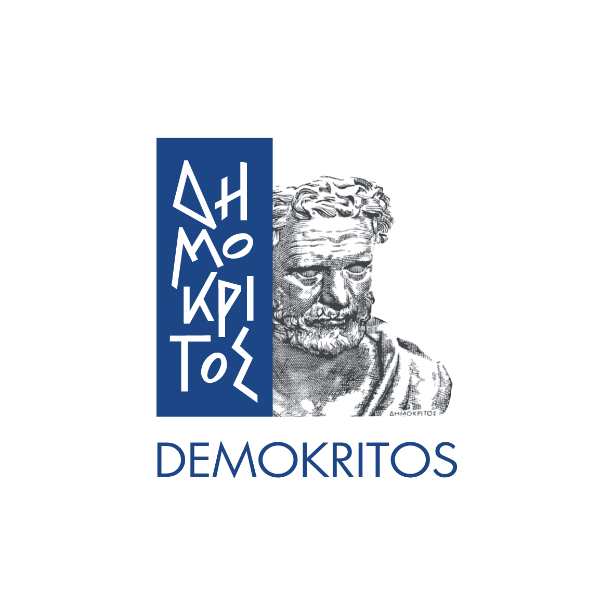 ARIEL final workshop 17-19 Jan 2024
17
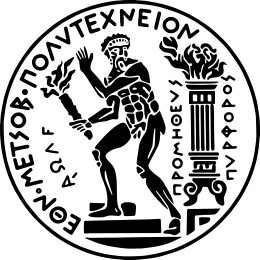 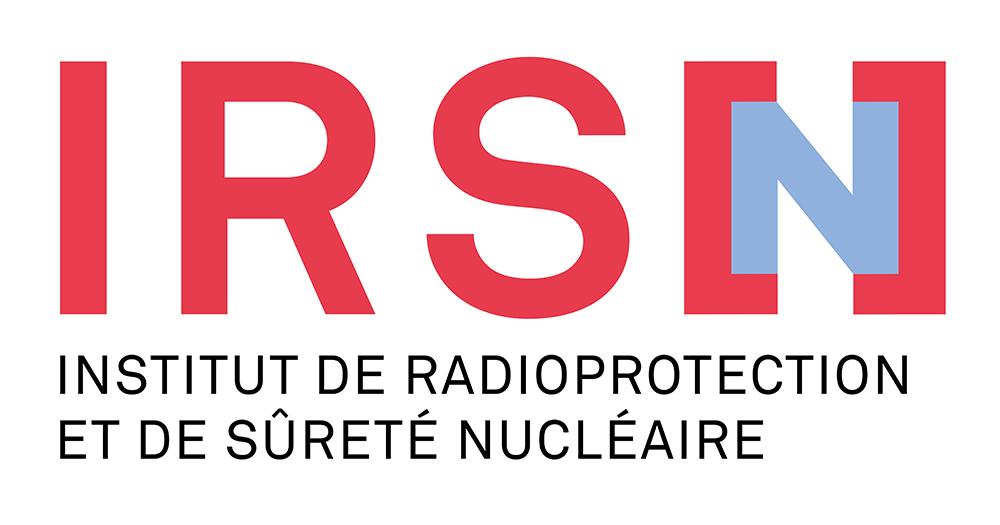 Conclusions – Future Perspectives
Despite their cost and difficulty to obtain, selected measurements with enriched targets in key medium-heavy isotopes can vastly improve the quality of statistical model calculations and future evaluation libraries
Extension of the theoretical study in neighboring isotopes with technological or theoretical interest (e.g. 75As NEA Nuclear data high priority request list for dosimetry)
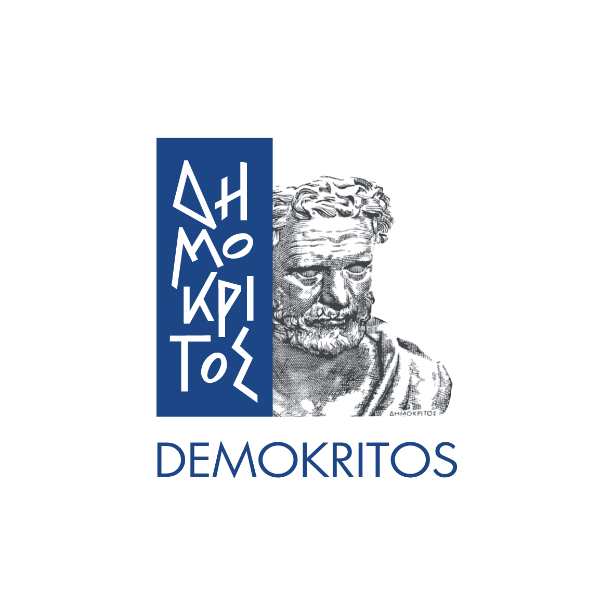 ARIEL final workshop 17-19 Jan 2024
18
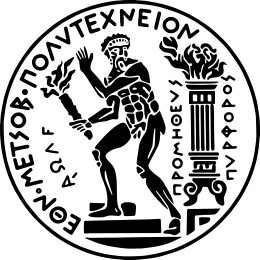 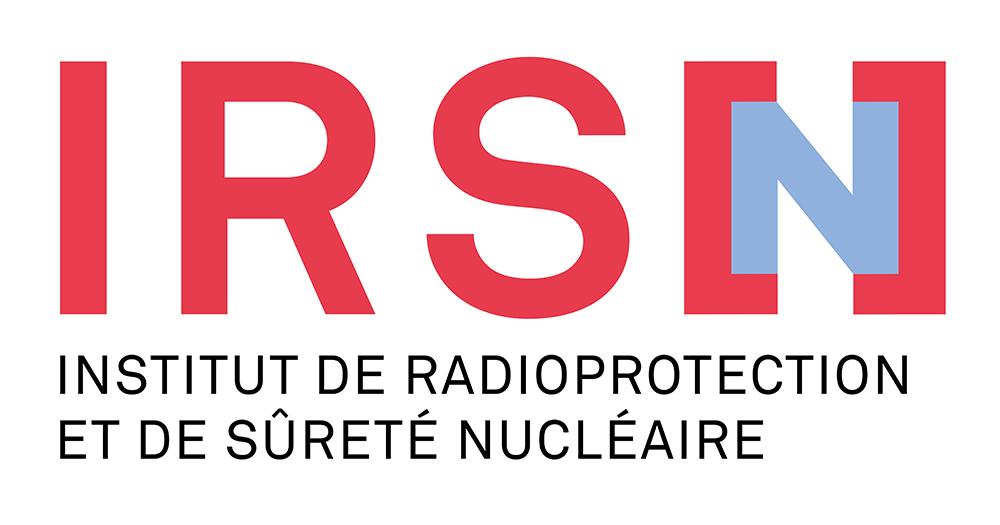 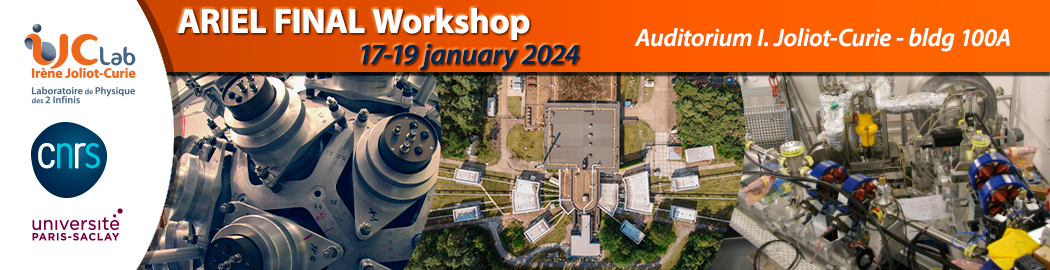 Thank you very much for your attention!
The research work was supported by the Hellenic Foundation for Research and Innovation (HFRI) under the 3rd Call for HFRI PhD Fellowships (Fellowship Number: 5597)
The research work was funded by the Basic Research Program PEVE 2021 of the National Technical University of Athens.
This project has received funding from the Euratom research and training programme 2014-2018 under grant agreement No 847594 (ARIEL)
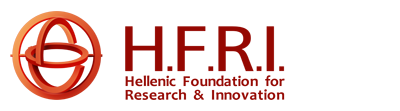 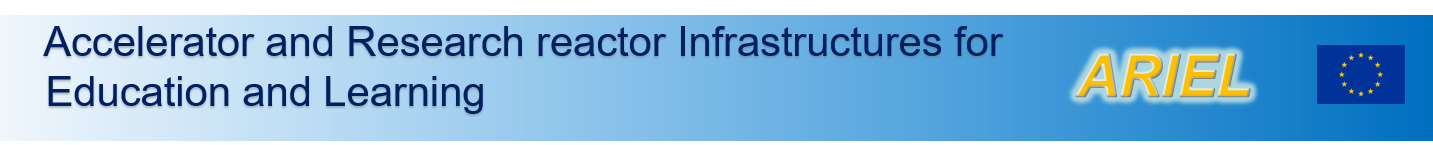